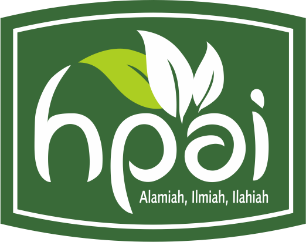 GALA DINNER &INAUGURASI LED
LOYAL EXECUTIVE DIRECTOR
JANUARI – APRIL 2014
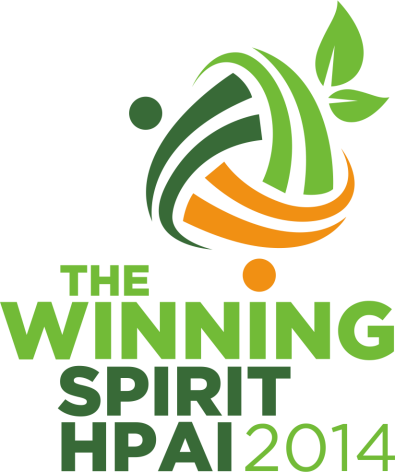 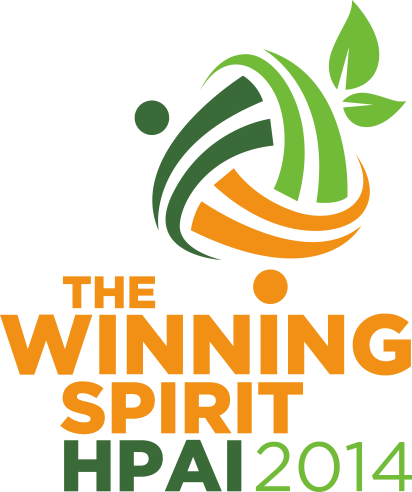 HOTEL BALAIRUNG – JAKARTA TIMUR
21-22 JANUARI 2014
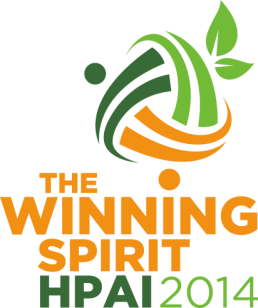 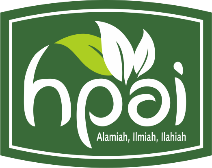